Священный круг «святыня-святой-святость». Дорогами подвига и святости моей Малой Родины
Любезнова Л.В.,
 методист МБУ ДПО «УМОЦ»
 г.о. Королёв, МО
Цель урока:
:
 нравственное (православное) воспитание обучающихся на примере реализации краеведческого компонента базисного учебного плана через проектную деятельность
Задачи урока:
1.Образовательные: 
создать условия для усвоения исторических православных знаний о христианском памятнике Болшева (Королёва),  о Святых врачевателях Косме и Дамиане, краеведческих знаний о П.И. Одоевском, святотерпцах Болшевской Церкви;
2.Воспитательные:
раскрыть христианские добродетели: бескорыстие; исцеление, святость, святой, святыня;
создать условия для понимания личной причастности к истории народа;
создать условия для воспитания гордости за свою Малую Родину.
3.Развивающие:
пробудить интерес к изучению православной Малой Родины;
обогатить историко-культурный словарь обучающихся;
побудить обучающихся к размышлению о православных ценностях, значимости христианского подвига для духовного развития Малой Родины
Основные понятия
Святыня -  особенно дорогое, любовно хранимое и чтимое.
Святой – личность благочестивая, ходатайствующая  перед Богом за людей.
 Святость –высокая степень духовного совершенства аскетов и монахов.
Духовный подвиг - борьба за чистоту своей души со своими страстями, добровольный отказ от блага.
 Бескорыстие - стремление делать добро ради него самого, без расчета на вознаграждение.
Подвижничество -  самоотречение, самоусовершенствование, противостояние злу.
Проблемный вопрос
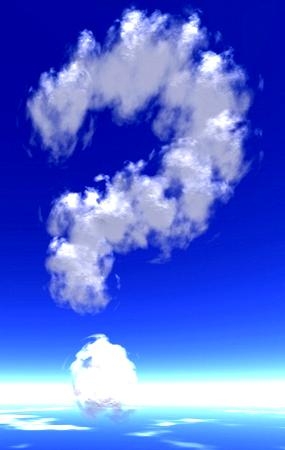 Как мы, люди информационного общества, относимся к понятиям святыня, святой, святость?
Есть ли место духовному подвигу в ХХI веке?
Святыня - Болшевская церковь святых  бессребреников Космы и Дамиана
Святые бессребреники Косма и Дамиан Асийские 14 ноября
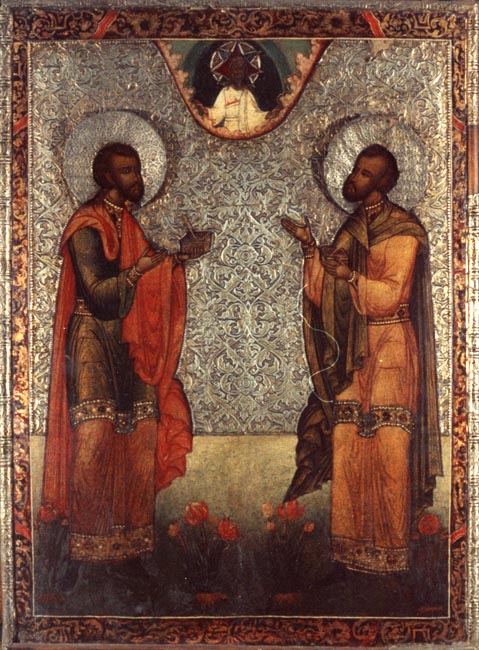 Святые бессребреники Косма и Дамиан Римские 14 июля
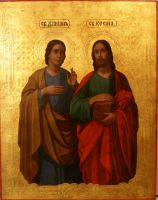 Святые бессребреники Косма и Дамиан Римские 14 июля
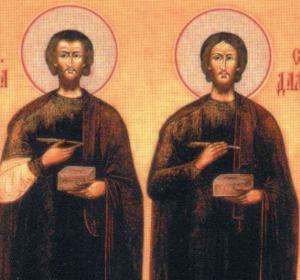 Святые бессребреники Косма и Дамиан Аравийские 17 октября
Святые бессребреники Косма и Дамиан Аравийские 17 октября
Святые бессребреники Косма и Дамиан Аравийские 17 октября
Петр Иванович Одоевский, офицер лейб-гвардии Конного полка (1742-1762)         Подвижничество
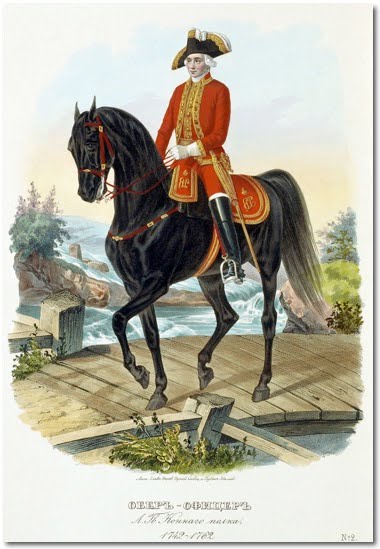 Здание школы для крестьянских детей
«Убежище бедным» для старых и немощных крестьян
Дом в Камергерском переулке, где располагается МХТ им. А.П. Чехова
Карта с. Болшева 1837 года
Новомученики и Исповедники Российские ХХ века – духовенство Болшевской церкви свв. Космы и Дамиана. Духовный подвиг
Протодиакон Николай Георгиевский
Священник Александр Русинов
Диакон Сергей Никольский
Священник Павел Успенский
Протодиакон Николай Тохтуев
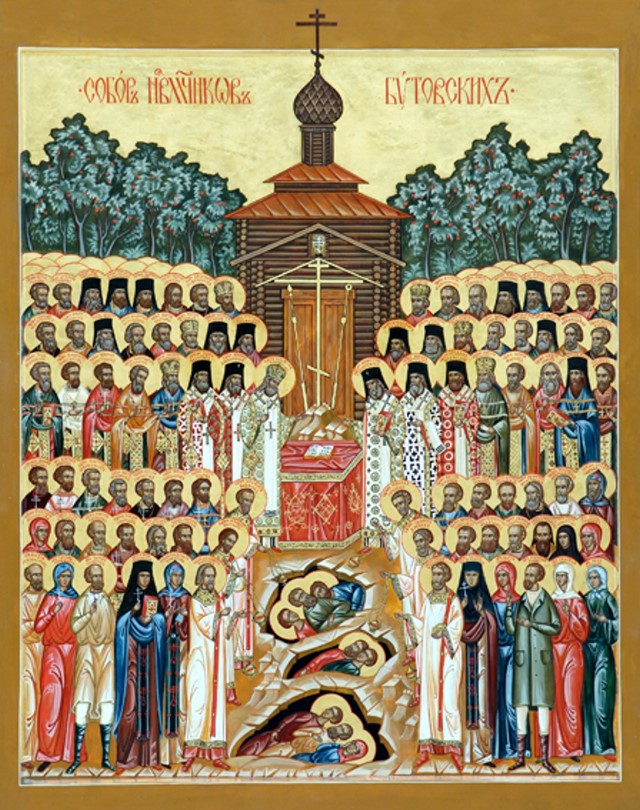 Священник Александр Русинов
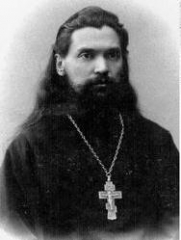 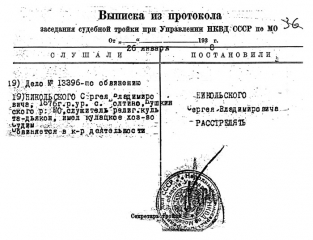 Протодиакон Николай Тохтуев
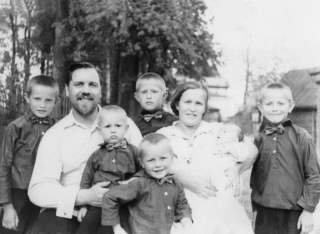 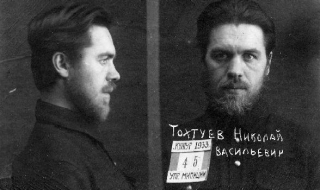 Священный круг: святыня – святой - святость
Не в славу, не в почет народные скрижалиРодную нашу Русь Святой именовали,Но в назиданье нам, в ответственность, в завет:Чтоб сберегали мы первоначальных летСтрах Божий, и любовь, и чистый пламень веры,Чтоб добрые дела и добрые примеры,В их древней простоте завещанные нам,Мы цельно передать могли своим сынам…
П.А. Вяземский
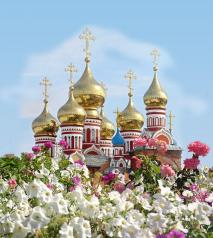